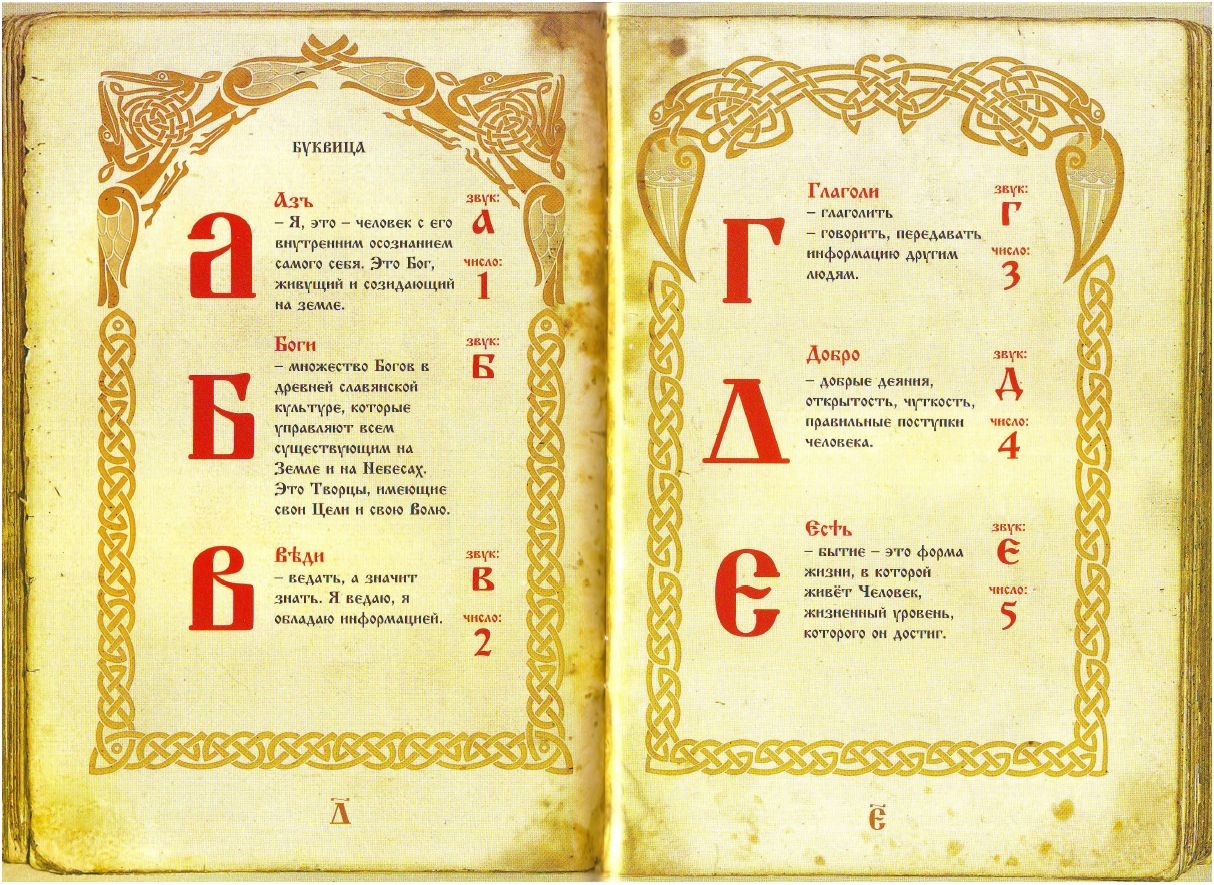 ВЫРАЗИТЕЛЬНЫЕ СРЕДСТВА ЯЗЫКА
Т Р О П Ы
ТРОПЫ (греч. tropos) -
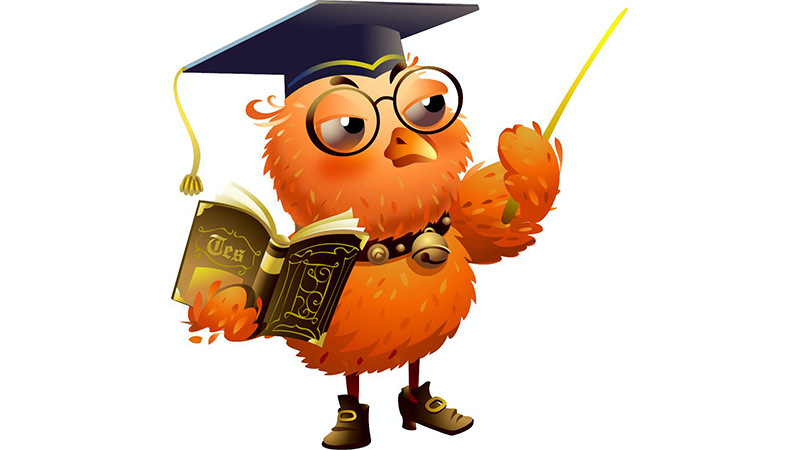 ЭТО ОБОРОТЫ РЕЧИ,
                                                В КОТОРЫХ СЛОВО
                                                ИЛИ ВЫРАЖЕНИЕ 
                                                 УПОТРЕБЛЕНО В 
                                                 ПЕРЕНОСНОМ 
                                                 ЗНАЧЕНИИ В ЦЕЛЯХ 
                                                 ДОСТИЖЕНИЯ БОЛЬШЕЙ  
ХУДОЖЕСТВЕННОЙ ВЫРАЗИТЕЛЬНОСТИ.
ВИДЫ ТРОПОВ1. ЭПИТЕТ
- это художественное определение.
Спишите  предложения, подчеркните эпитеты:
С печальным ревом волны о камень бились.
Очи синие, бездонные смотрят прямо в душу.
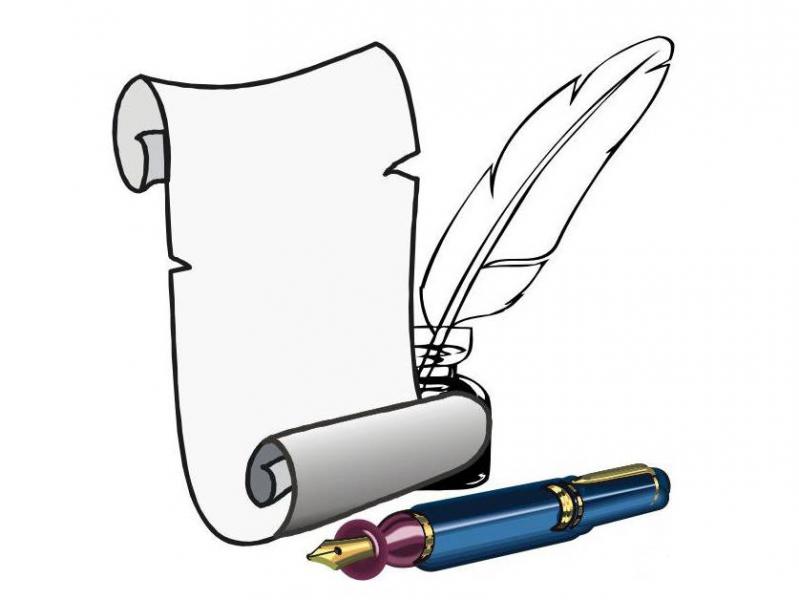 2. СРАВНЕНИЕ -это сопоставление 2х явлений с тем, чтобы пояснить одно из них при помощи другого.
СПОСОБЫ ВЫРАЖЕНИЯ СРАВНЕНИЯ:
       (в примерах подчеркните сравнения)
Существительным в Т.п.:
      Пыль столбом стоит в воздухе.

2. Сравнительной степенью прилагательного  или наречия:
      Ленин и теперь живее всех живых (Маяк.)
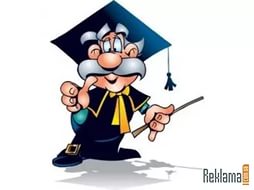 СПОСОБЫ ВЫРАЖЕНИЯ СРАВНЕНИЯ (продолжение):
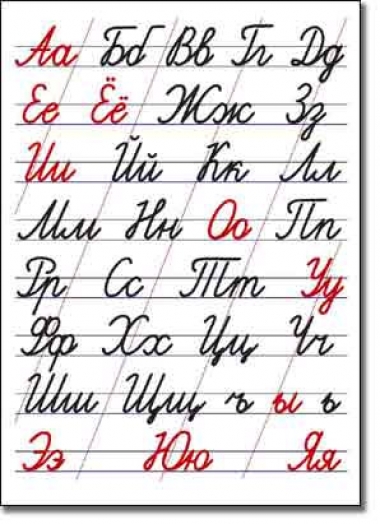 3. Оборотами с различными 
    союзами:
Под ним Кавказ, как грань 
алмаза… (Лермонтов).

4. С помощью слов 
    ПОДОБНЫЙ,  ПОХОЖИЙ 
     и т.п.:
     Ее любовь к сыну подобна безумию (Горький).
3. М Е Т А Ф О Р А -
это слова или выражения, которые употребляются в переносном значении на
основании сходства 2х предметов или явлений: Горит восток зарею новой(Пушкин).
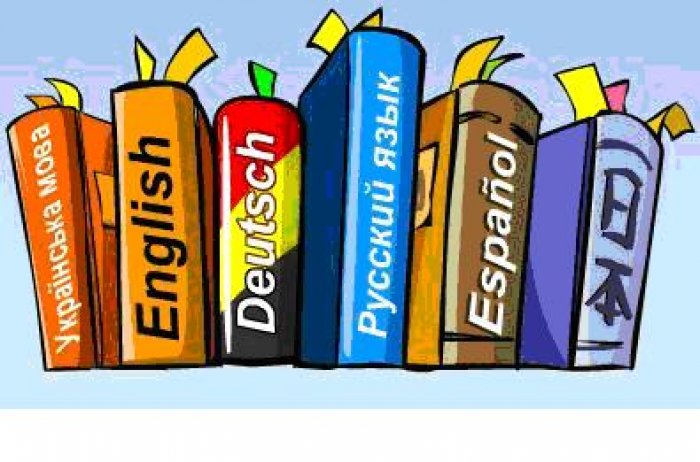 4. МЕТОНИМИЯ -
это слова или выражения, употребляющиеся в переносном значении на основе внешней или внутренней связи между двумя предметами или явлениями:

Я три тарелки съел.
Вся деревня ахнула.
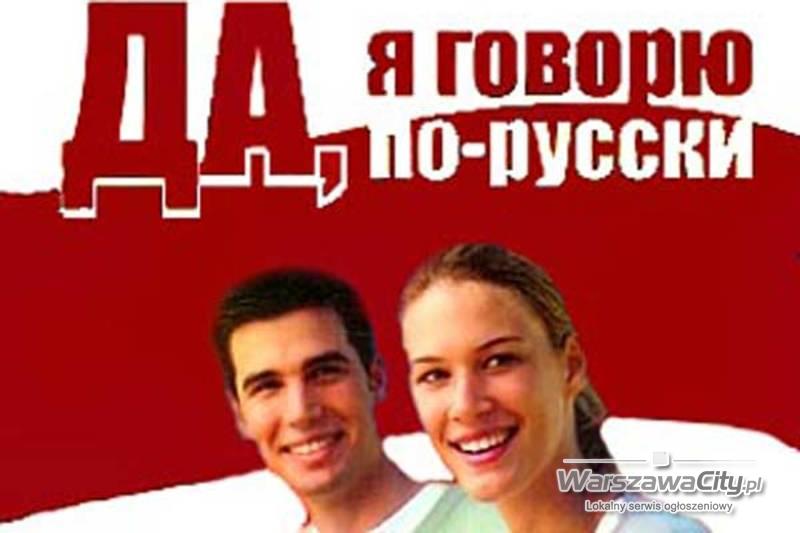 5. СИНЕКДОХА -
это разновидность метонимии, основанная на перенесении значения с одного явления на другое по признаку количественного отношения между ними.
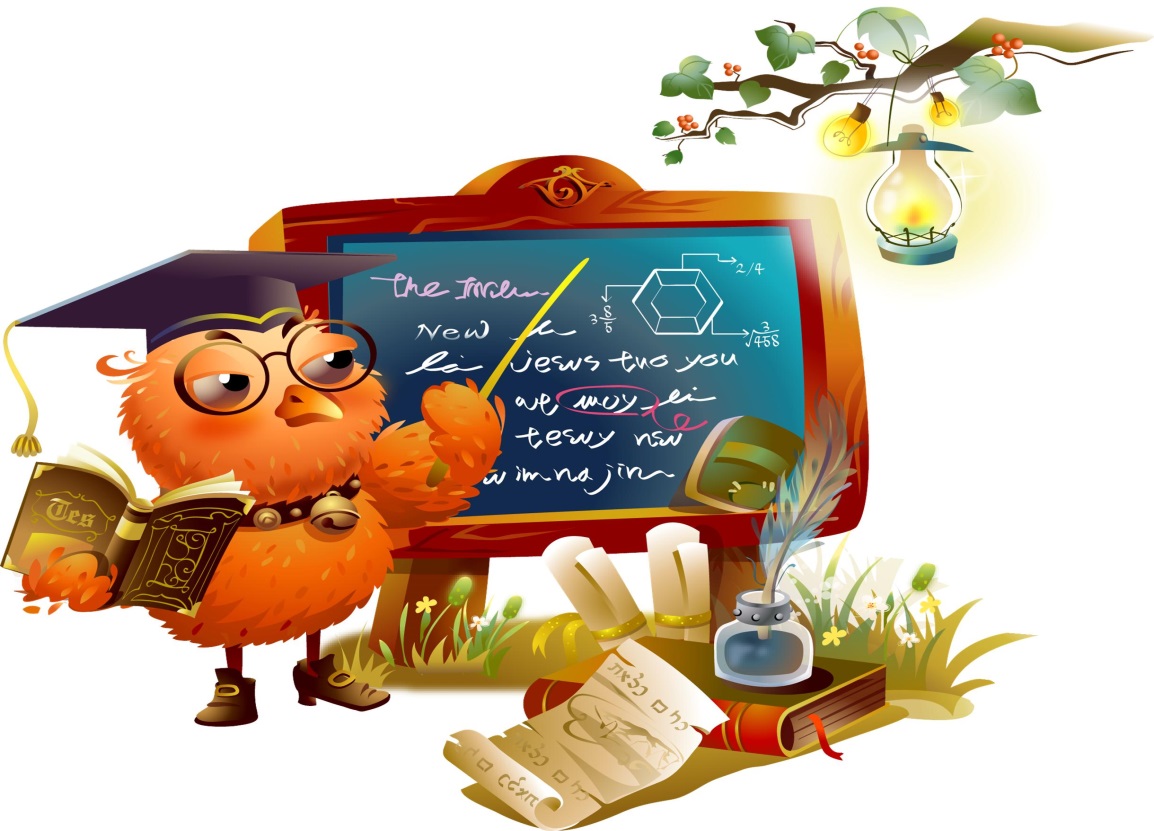 СИНЕКДОХАособенности:
может употребляться: 
а) единств. число вместо множеств. числа:
    Все спит – и человек, и зверь, и птица(Гоголь)
б) множественное число вместо
    единств. числа:
    Мы все глядим в Наполеоны
    (Пушкин).
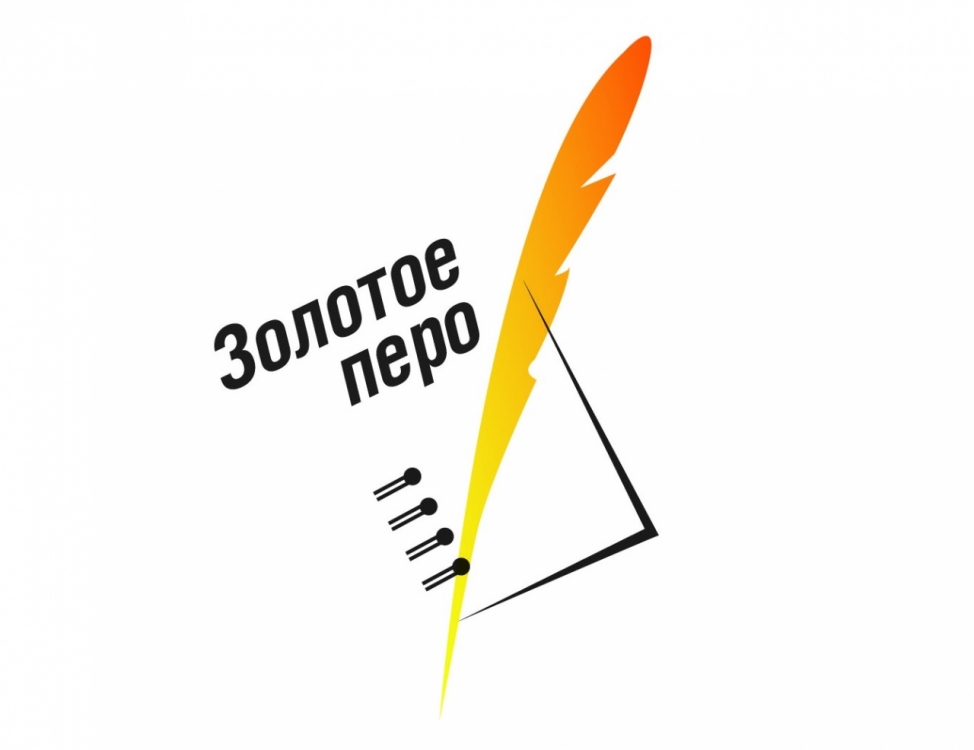 СИНЕКДОХА. Особенности:
в) часть вместо целого:
     Мы имеем нужду в крыше над головой.
г) родовое название вместо видового:
      Ну что ж, садись, светило (= солнце)(Маяк.)
д) видовое название вместо 
     родового:
     Пуще всего береги 
     копейку (Гоголь).
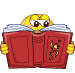 6. ГИПЕРБОЛА -
это образное выражение, содержащее непомерное  преувеличение размера, силы, значения и т.п.
В сто сорок солнц закат пылал (Маяковский).
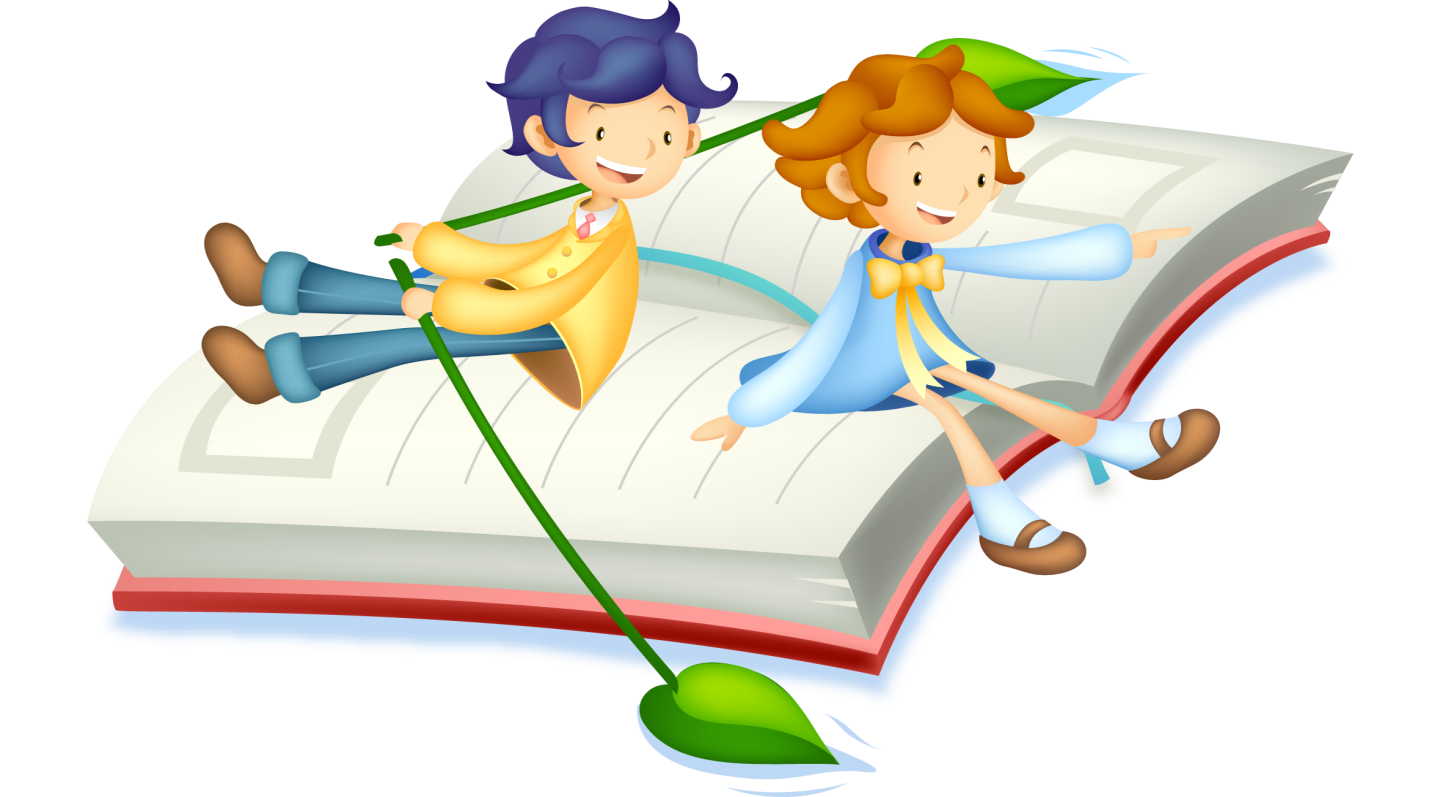 7. ЛИТОТА -
Выражение, содержащее 
    непомерное преуменьше-
    ние размера,силы,
    значения   и т.п.
    Такой маленький рот,
     что больше двух
     кусочков никак 
     не может пропустить 
    (Гоголь).
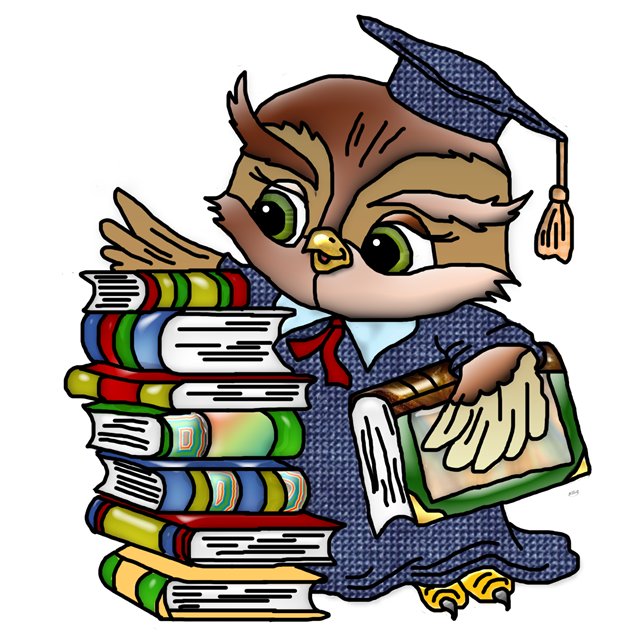 8. ИРОНИЯ -
Это употребление слова или выражения 
    в обратном смысле с целью насмешки:


Обращение к ослу:
Отколе, умная, бредешь
 ты, голова? (Крылов).
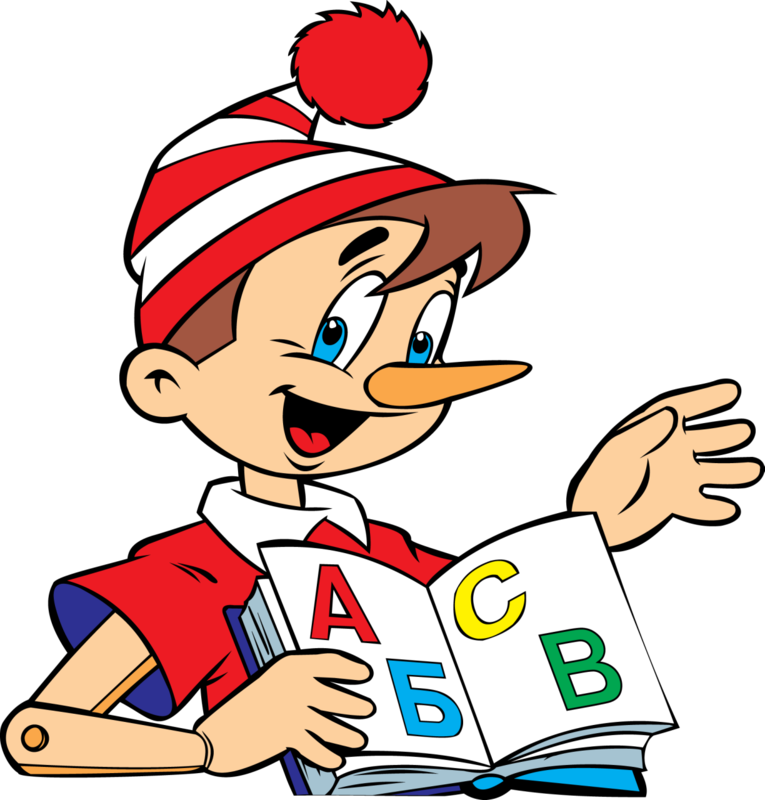 9. АЛЛЕГОРИЯ -
это иносказательное изображение отвлеченного понятия при помощи конкретного жизненного образа. Часто используется в баснях и сказках, где носителями человеческих качеств являются животные, предметы, 
    явления природы:
 Лиса (= хитрость);
 Волк (= жадность);
 Змея (= коварство).
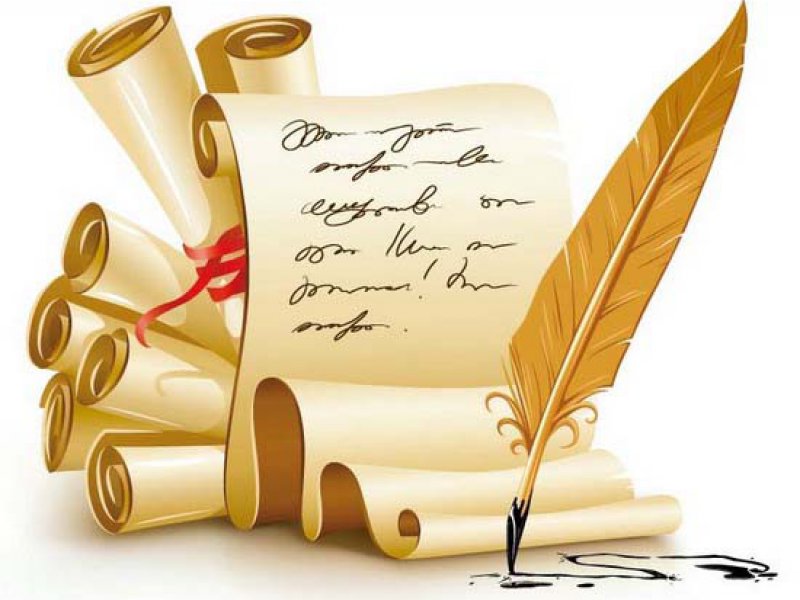 10. ОЛИЦЕТВОРЕНИЕ -
- это перенесение свойств человека на неодушевленные предметы и отвлеченные понятия:   …Ко мне послушно… вползет… злодейство, и 
руку будет мне 
лизать, и в очи
смотреть…
   (А.С. Пушкин).
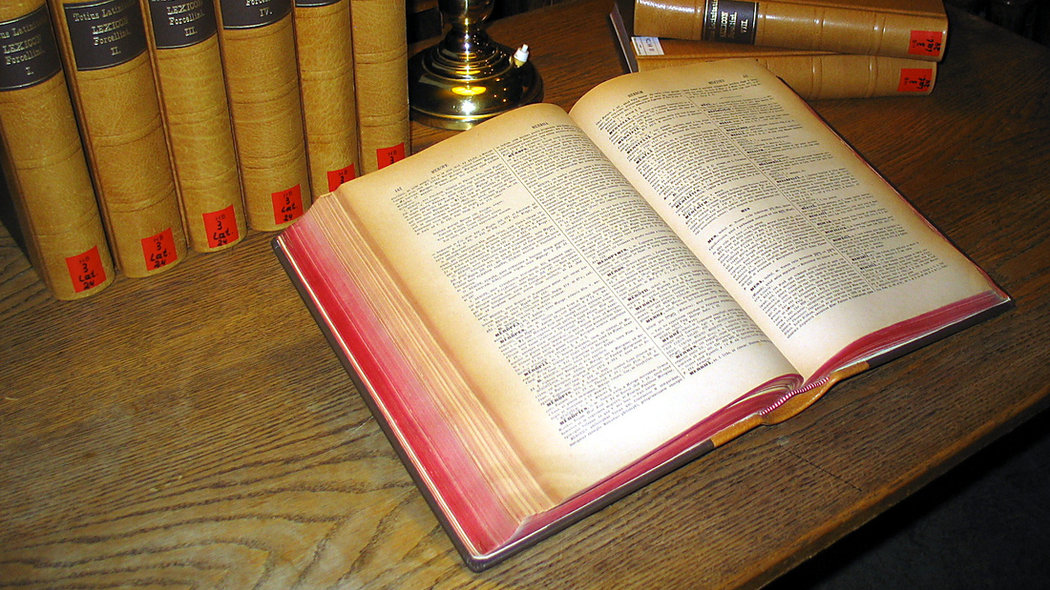 11. ПЕРИФРАЗА (ПЕРИФРАЗ) -
- это замена названия предмета или явления описанием их существенных признаков или указанием их характерных черт:
Автор «Войны и мира» (= Л. Толстой);
 Царь зверей (= лев).
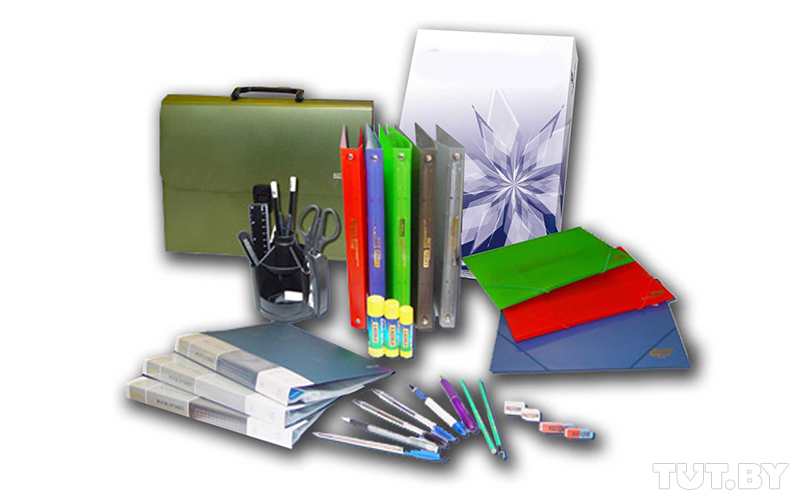 ЗАДАНИЕспишите предложения, подчеркните тропы и укажите их названия:
Он нес Гоголя из магазина.
…Великолепными коврами, блестя на солнце, снег лежит.
3.  Яркою гроздью рябина зажглась, 
     падали листья –я родилась.
4.  Забил снаряд я в пушку туго
     И думал: угощу я друга.
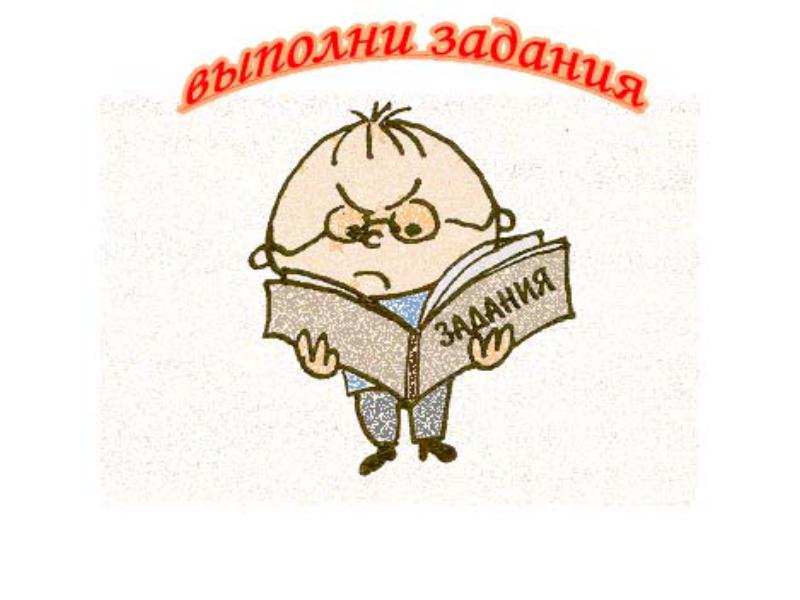 ЗАДАНИЕ (продолжение):
5. Я жить хочу совсем не так, 
как все, живущие, как белка 
в колесе.
6. Соломка звонкая, 
соломинка сухая…
7. Ночевала тучка золотая
 на груди утеса- великана.
8. А Мальчик с пальчик 
всех перехитрил.
9. Грохот ломал небо, 
широко шел дождь.
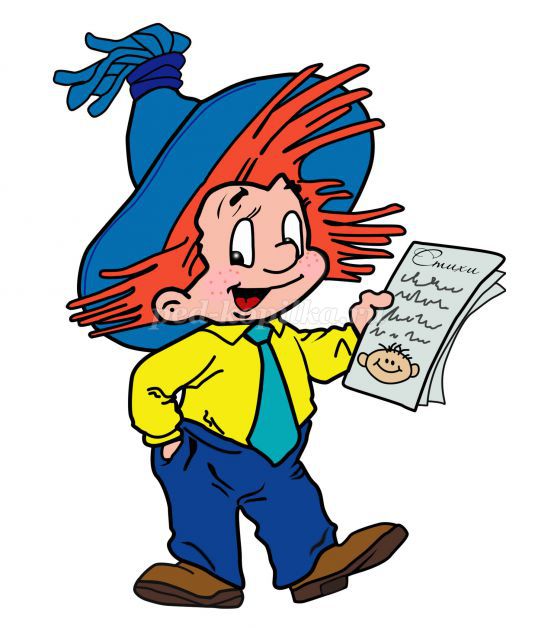 ЗАДАНИЕ (продолжение):
10. Суровою зимой я более доволен.
11. По Красной площади идут голубые береты.
12. Береза – наше любимое национальное 
      дерево.
13. Богатырский конь через лес перепрыгивает.
14. Швед, русский – колет, 
      рубит, режет…
15. Лед неокрепший на 
      речке  студеной словно
      как тающий сахар лежит.
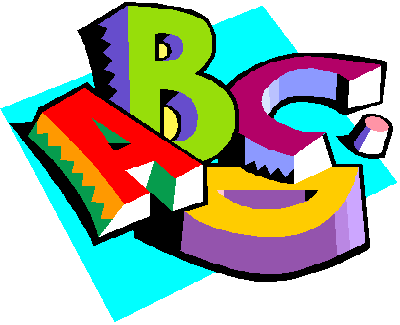 ПРАВИЛЬНЫЕ ОТВЕТЫ:
Метонимия                 2. Сравнение
Метафора                    4. Ирония
Сравнение                   6. Эпитет
Эпитет, олицетворение
Литота                           9. Олицетворение
10. Эпитет                          11. Метонимия
12. Синекдоха                   13. Гипербола
14. Синекдоха                   15. Эпитет, сравнение.
НОРМЫ ОЦЕНОК:
ОЦЕНКА                   ОШИБКИ
   «5» -                                0-1
   «4» -                                2-4
   «3» -                                5-7
   «2» -                                8